Processo civil
Prof. Luiz Dellore
A saga da comprovação do feriado local conforme a jurisprudência do STJ
www.dellore.com
facebook.com/luizdellore/ (Professor Luiz Dellore – Fan Page)
Instagram: @luizdellore
Twitter: @dellore
LinkedIn: Luiz Dellore

Mestre e doutor em processo civil pela USP e mestre em constitucional pela PUC/SP.
Visiting Scholar na Syracuse University (2018) e Cornell University (2019)
Advogado concursado da Caixa Federal. Ex-assessor de Ministro no STJ.
Professor de graduação, especialização e cursos preparatórios.
Membro de associações de processo civil (IBDP e Ceapro).
Capítulo 1: a origem
 
Informativo nº 0344Período: 11 a 15 de fevereiro de 2008.
CORTE ESPECIAL
RECURSO. TEMPESTIVIDADE. FERIADO LOCAL.
Jurisprudência dominante neste Superior Tribunal plasmada no AgRg nos EREsp 732.042/RS, DJ 26/3/2007, e no AgRg no Ag 708.460-SP, DJ 2/10/2006, ambos da Corte Especial, estabelece que, para fins de demonstração da tempestividade do recurso, incumbe à parte, no momento da interposição, comprovar a ocorrência de suspensão dos prazos processuais em decorrência de feriado local ou de portaria do presidente do Tribunal a quo. Determina, ademais, que não há de se admitir a juntada posterior do documento comprobatório. Precedentes citados: AgRg no Ag 612.373-RJ, DJ 28/3/2005; AgRg no Ag 545.806-GO, DJ 10/5/2004; AgRg no Ag 653.191-RJ, DJ 9/5/2005; AgRg nos EDcl no Ag 739.665-SP, DJ 15/3/2007; AgRg nos EDcl no Ag 646.975-MG, DJ 19/12/2005, e AgRg no Ag 574.272-RS, DJ 5/12/2005. EREsp 299.177-MG, Rel. Min. Eliana Calmon, julgados em 11/2/2008.
Capítulo 2: a luz no fim do túnel

Informativo nº 0504Período: 10 a 19 de setembro de 2012.
CORTE ESPECIAL
TEMPESTIVIDADE DE RECURSO. FERIADO LOCAL. COMPROVAÇÃO POSTERIOR EM AGRAVO REGIMENTAL.
Adotando recente entendimento do STF, a Corte Especial decidiu que, nos casos de feriado local ou de suspensão do expediente forense no Tribunal de origem que resulte na prorrogação do termo final para interposição do recurso, a comprovação da tempestividade do recurso especial pode ser realizada posteriormente, quando da interposição do agravo regimental contra a decisão monocrática do relator que não conheceu do recurso por considerá-lo intempestivo. Precedentes citados do STF: AgRg no RE 626.358-MG, DJe 23/8/2012; HC 108.638-SP, DJe 23/5/2012; do STJ: AgRg no REsp 1.080.119-RJ, DJe 29/6/2012. AgRg no AREsp 137.141-SE, Rel. Min. Antonio Carlos Ferreira, julgado em 19/9/2012.
Capítulo 3: a jurisprudência defensiva contra-ataca
 
AGRAVO INTERNO NO AGRAVO EM RECURSO ESPECIAL. FERIADO LOCAL. COMPROVAÇÃO. ATO DE INTERPOSIÇÃO DO RECURSO.
1. O propósito recursal é dizer, à luz do CPC/15, sobre a possibilidade de a parte comprovar, em agravo interno, a ocorrência de feriado local, que ensejou a prorrogação do prazo processual para a interposição do agravo em recurso especial.
2. O art. 1.003, § 6º, do CPC/15, diferentemente do CPC/73, é expresso no sentido de que "o recorrente comprovará a ocorrência de feriado local no ato de interposição do recurso".
3. Conquanto se reconheça que o novo Código prioriza a decisão de mérito, autorizando, inclusive, o STF e o STJ a desconsiderarem vício formal, o § 3º do seu art. 1.029 impõe, para tanto, que se trate de "recurso tempestivo".
4. A intempestividade é tida pelo Código atual como vício grave e, portanto, insanável. Daí porque não se aplica à espécie o disposto no parágrafo único do art. 932 do CPC/15, reservado às hipóteses de vícios sanáveis.
5. Seja em função de previsão expressa do atual Código de Processo Civil, seja em atenção à nova orientação do STF, a jurisprudência construída pelo STJ à luz do CPC/73 não subsiste ao CPC/15: ou se comprova o feriado local no ato da interposição do respectivo recurso, ou se considera intempestivo o recurso, operando-se, em consequência, a coisa julgada.
6. Agravo interno desprovido.
(AgInt no AREsp 957.821/MS, Rel. Ministro RAUL ARAÚJO, Rel. p/ Acórdão Ministra NANCY ANDRIGHI, CORTE ESPECIAL, julgado em 20/11/2017, DJe 19/12/2017)
Capítulo 4: a esperança da modulação
Informativo nº 0660Publicação: 6 de dezembro de 2019.
Corte Especial
Capítulo 5: o fim da esperança

Por maioria de 7 votos a 3, a Corte Especial do Superior Tribunal de Justiça decidiu que a comprovação de feriado é restrita a segunda-feira de Carnaval e não se aplica aos demais feriados, inclusive aos locais.
Em julgamento anterior, em outubro, a Corte fixou que era preciso comprovar, sob pena de ficar caracterizada a intempestividade do recurso especial interposto. À época, prevaleceu a tese do ministro Luis Felipe Salomão, que permitia que, nos recursos que já foram interpostos, as partes possam comprovar o feriado após a interposição.
No julgamento desta segunda-feira (3/2), a ministra Nancy Andrighi apresentou questão de ordem para discutir se a modulação de efeitos ali definida abrangeria especificamente o feriado da segunda-feira de Carnaval ou se dizia respeito a todos e quaisquer feriados.
https://www.conjur.com.br/2020-fev-03/stj-restringe-comprovacao-feriado-segunda-carnaval

Do site do STJ:
03/02/202015:50 Proclamação Parcial de Julgamento: A Corte Especial, por maioria, rejeitou a preliminar suscitada pelo Sr. Ministro Luis Felipe Salomão de não cabimento da questão de ordem e, ainda, por maioria, acolheu a questão de ordem para reconhecer que a tese firmada por ocasião do julgamento do REsp 1.813.684/SP é restrita ao feriado de segunda-feira de carnaval e não se aplica aos demais feriados, inclusive aos feriados locais, nos termos do voto da Sra. Ministra Relatora. Petição Nº IJ1485/2019 - QO no REsp 1813684 (3001)
Fim da série?
Ou qual o próximo capítulo?
 
Voto Ministro LFS na QO:
(...)
2. O acórdão transitou em julgado em 10 de dezembro de 2019, consoante certidão à fl. 1357, não tendo sido interposto recurso pelas partes litigantes, não podendo mais ser modificado.
3. No dispositivo do voto-vencedor, constou expressamente: [...] Ante o exposto, mercê dos fundamentos aduzidos, conheço do recurso especial para que se prossiga no seu julgamento no âmbito da Quarta Turma, sob a relatoria do eminente Ministro Raul Araújo. [...]
4. Desse modo, impõe-se a baixa da distribuição perante esta Corte Especial, sem competência para prosseguir no julgamento, com a redistribuição e retorno dos autos à relatoria do eminente Ministro Raul Araújo, a fim de que o recurso especial seja apreciado no âmbito da Quarta Turma.
Alguns de meus livros
(veja promoções em http://www.dellore.com/news/livros-com-desconto/)
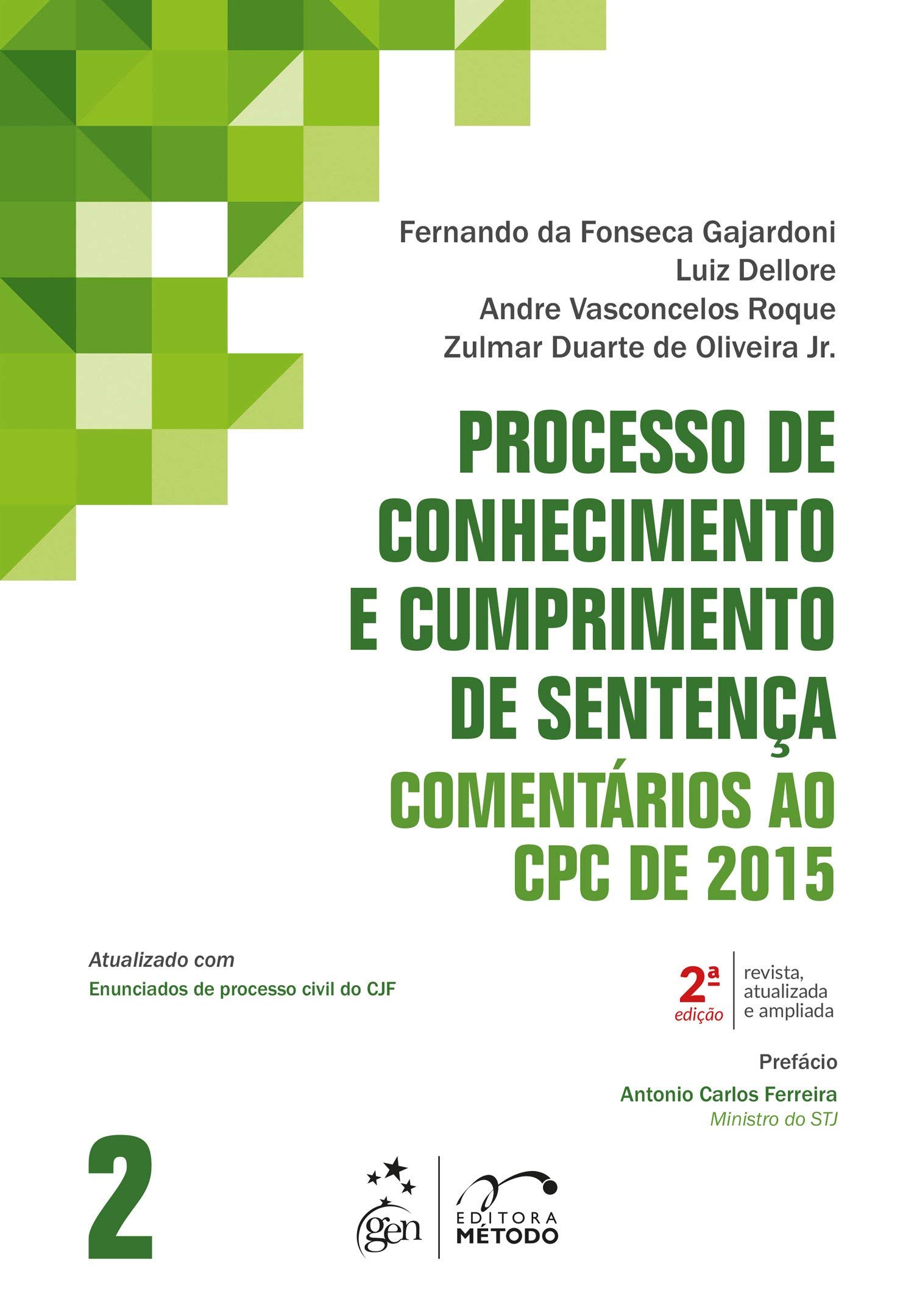 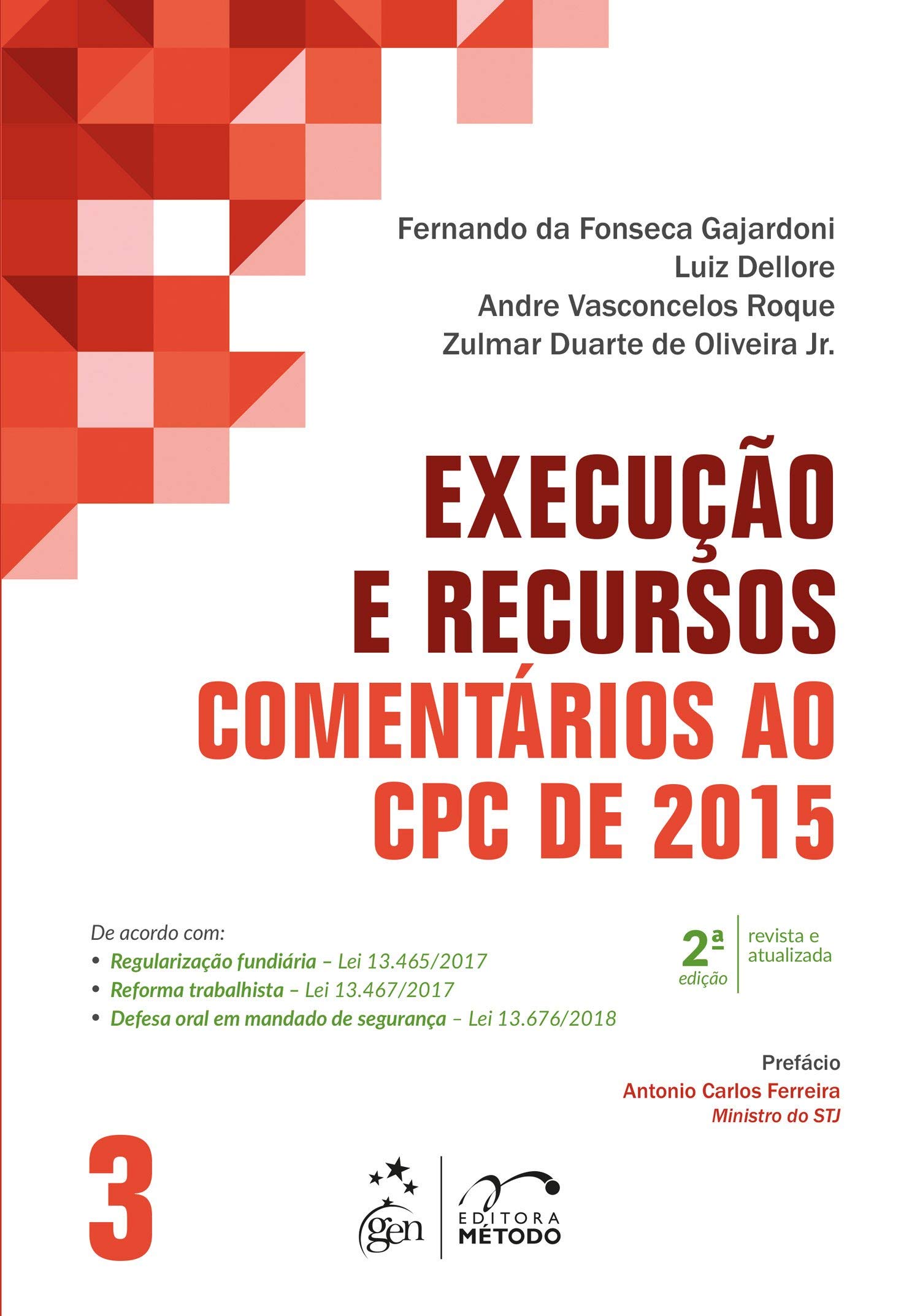 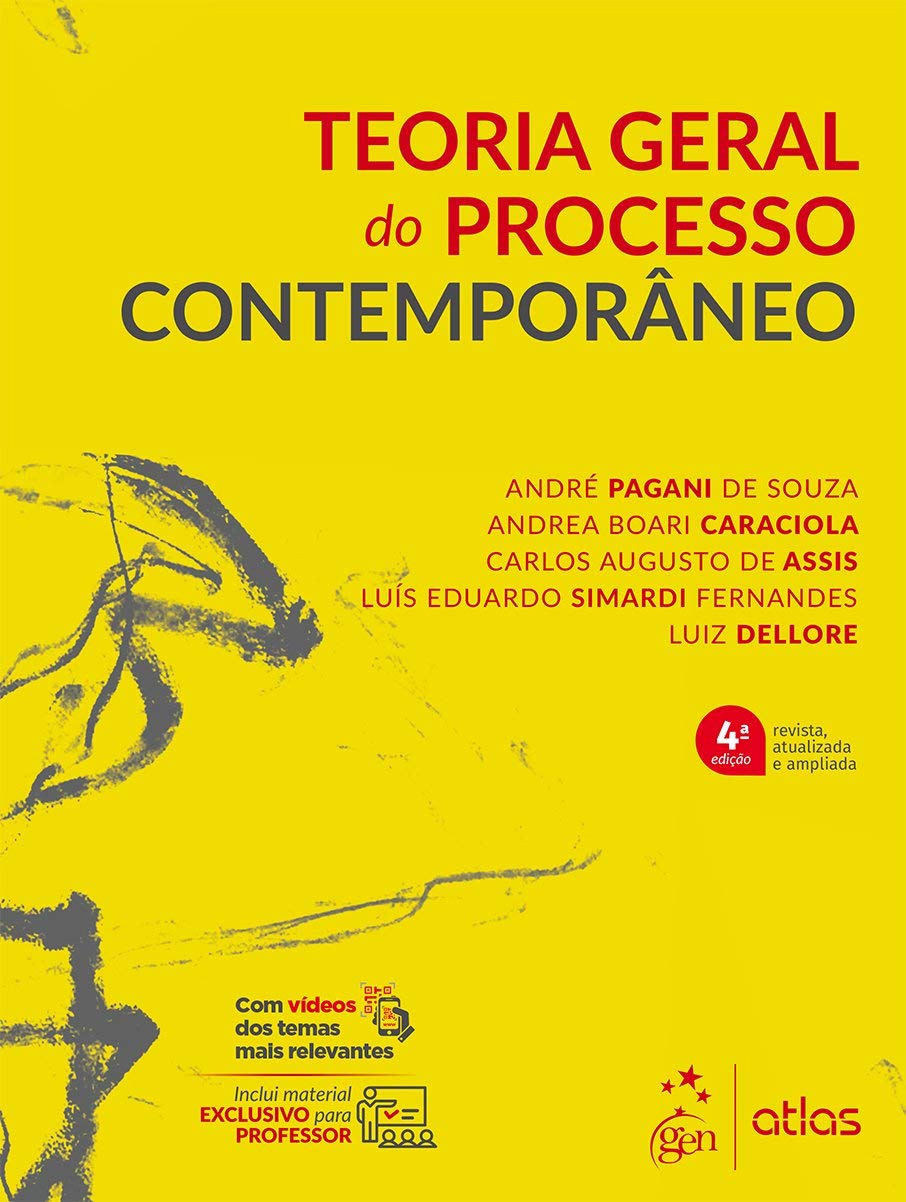 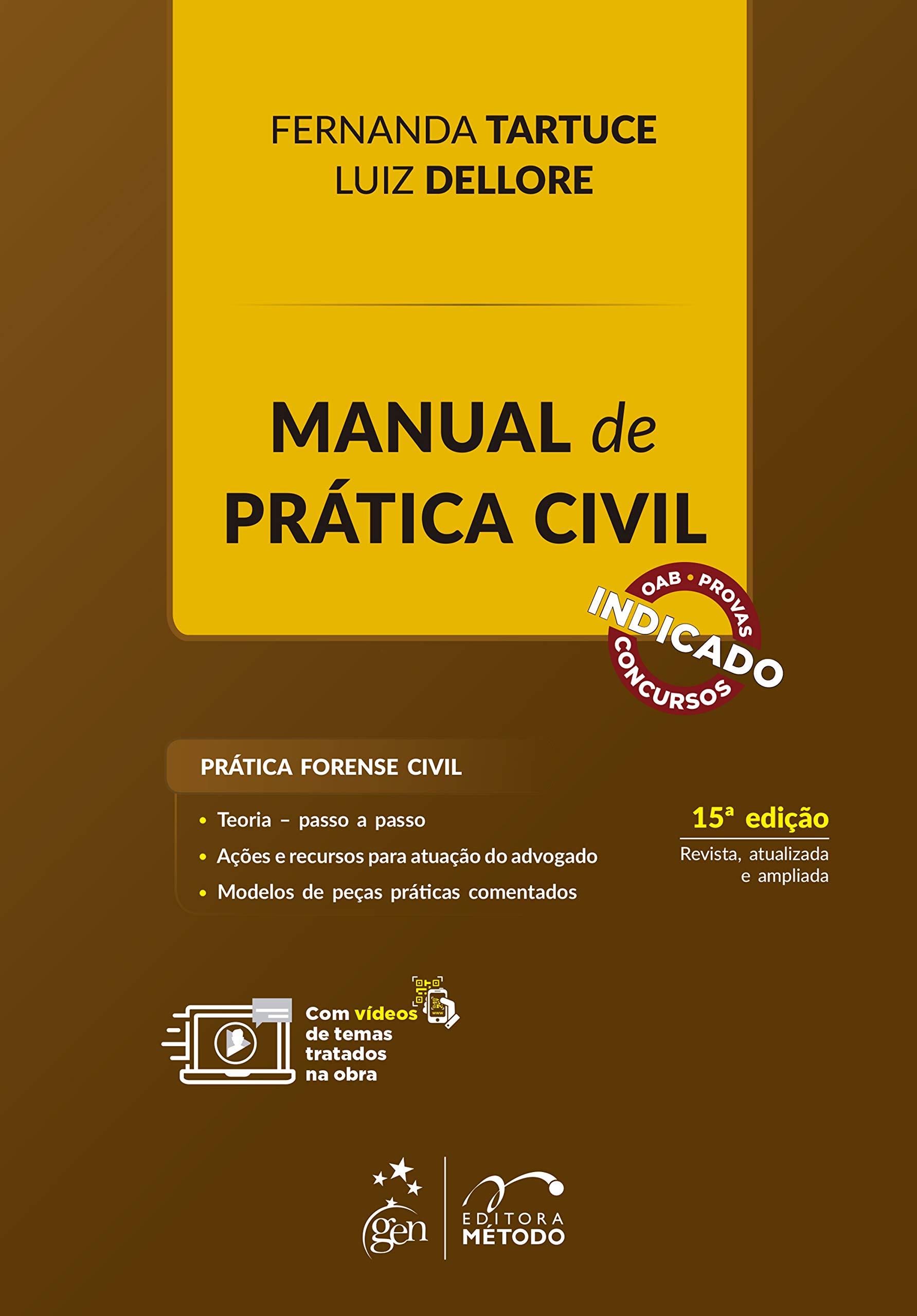 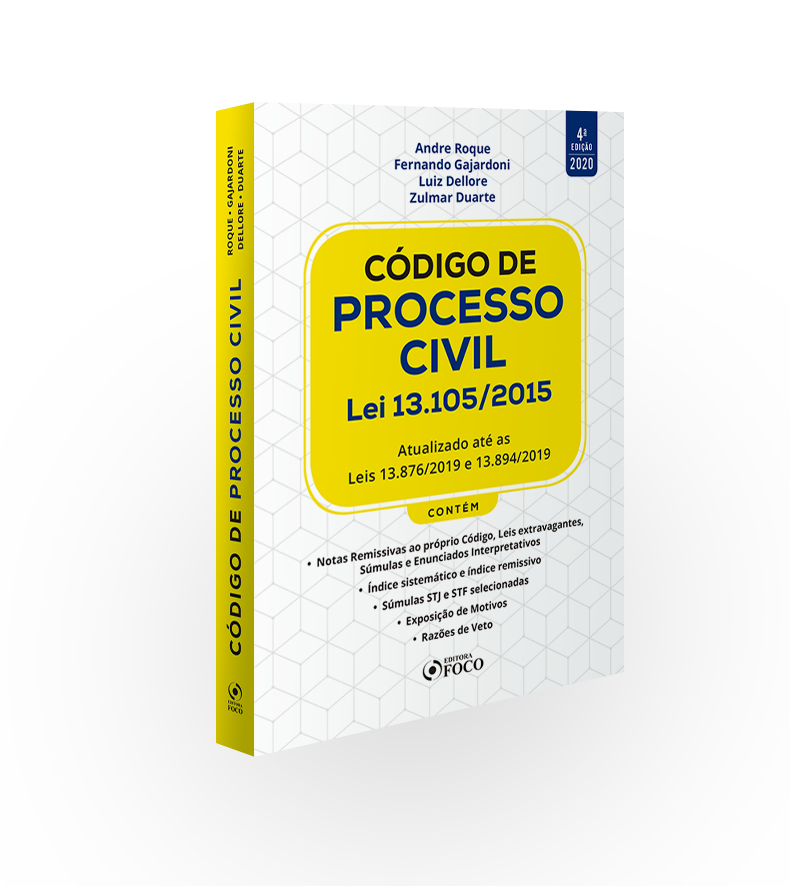 Edição 2020
www.editorafoco.com.br
cupom de desconto: profdellore